Chào mừng các em tham dự tiết học
PHÂN MÔN ĐỊA LÍ 6
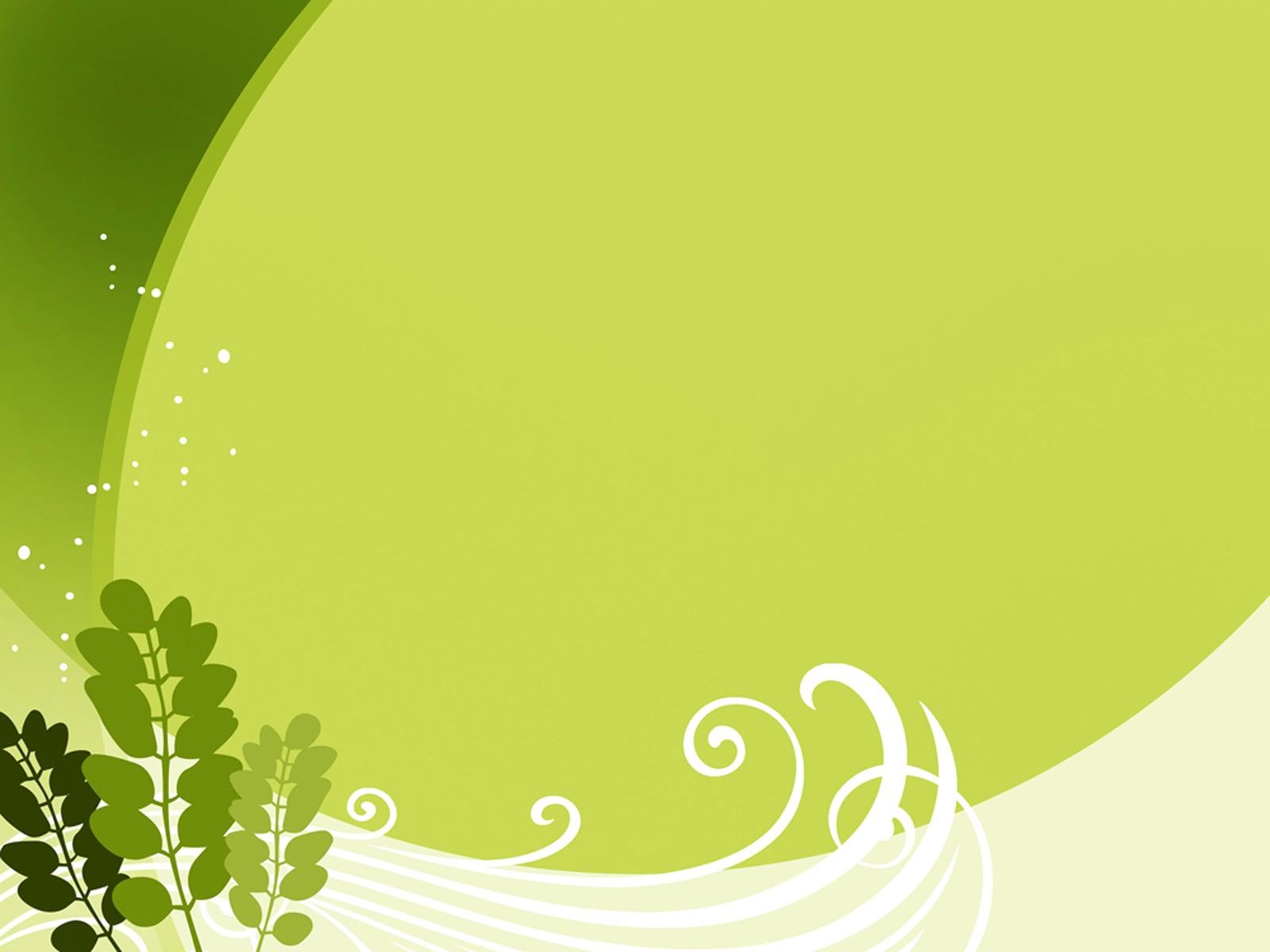 “Đêm tháng năm chưa nằm đã sáng
Ngày tháng mười chưa cười đã tối”
Câu tục ngữ trên đã rất gần gũi với người dân Việt Nam. Nội dung của nó thể hiện hiện tượng tự nhiên diễn ra hàng năm ở nước ta, đó là hiện tượng ngày đêm dài ngắn theo mùa. Đây chính là một hệ quả được sinh ra từ chuyển động của TĐ quanh MT.
 Trong thực tế, hiện tượng này diễn ra như thế nào trên TĐ? Còn hệ quả nào khác sinh ra từ chuyển động của TĐ quanh MT?
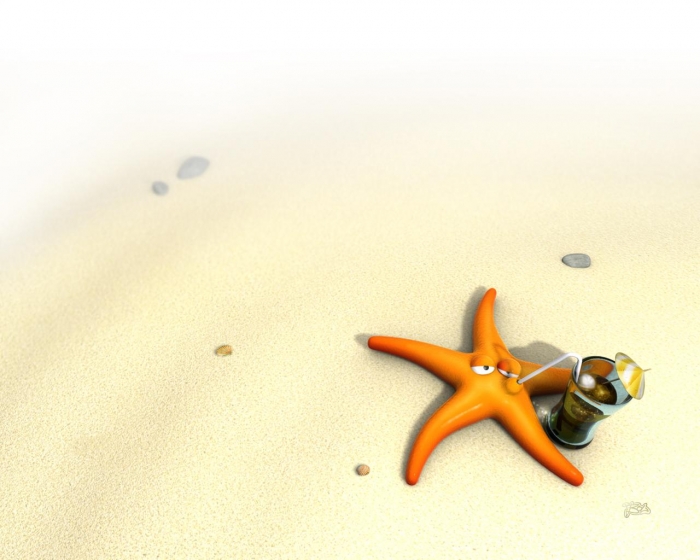 Bài 7: Tiết 13 + 14
CHUYỂN ĐỘNG QUANH MẶT TRỜICỦA TRÁI ĐẤT VÀ HỆ QUẢ
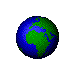 1. Chuyển động quanh Mặt Trời của Trái Đất
21 - 3(Xuân phân)
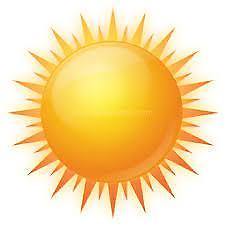 (22 - 6 Hạ chí)
22 - 12(Đông chí)
23 - 9 
(Thu phân)
Hình: Chuyển động của Trái Đất quanh Mặt Trời
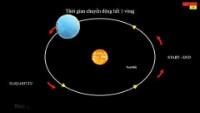 I. Chuyển động của Trái Đất quanh Mặt Trời
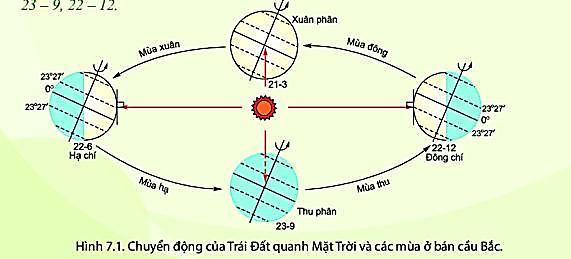 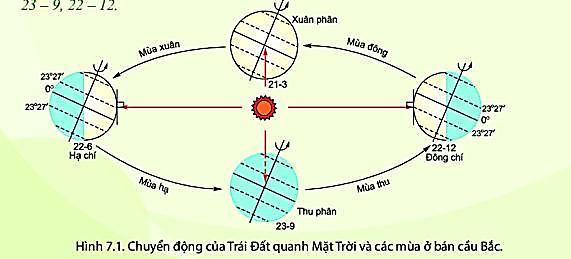 Dựa vào hình và đoạn phim vừa xem , hãy điền tiếp vào nội dung sau về đặc điểm chuyển động của Trái Đất quanh Mặt Trời:
+ Hình dạng quỹ đạo :…………………………………………………...................
+ Hướng chuyển động:……………………………………………………………..
+ Thời gian quay hết 1 vòng :……………………………………………...............
+ Góc nghiêng và hướng của trục: ..……………………………………………….
Hình elip gần tròn
Tây sang Đông (ngược chiều kim đồng hồ)
365 ngày 6 giờ (≈ 1 năm)
Trục nghiêng 66o33’ trên mặt phẳng quỹ đạo và không đổi hướng.
I. Chuyển động của Trái Đất quanh Mặt Trời
+ Quỹ đạo chuyển động: hình elip gần tròn
+ Hướng chuyển động: từ tây sang đông (ngược chiều kim đồng hồ.
+ Thời gian Trái Đất quay quanh Mặt Trời hết 1 vòng: 365 ngày 6 giờ (1 năm).
+ Góc nghiêng của trục Trái Đất khi tự quay quanh trục và quay quanh Mặt Trời: nghiêng so với mặt phẳng quỹ đạo một góc 66o33’, nghiên không đổi phương
II. Hệ quả chuyển động quanh Mặt Trời của Trái Đất
1. Hiện tượng mùa
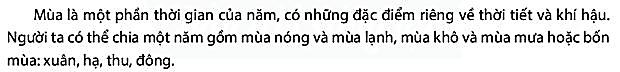 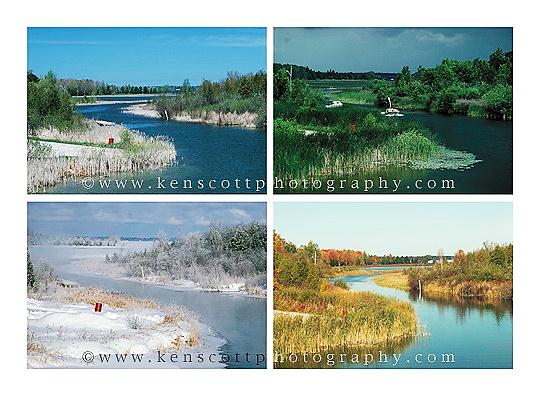 Mùa xuân
Mùa hạ
Mùa đông
Mùa thu
II. Hệ quả chuyển động quanh Mặt Trời của Trái Đất
1. Hiện tượng mùa
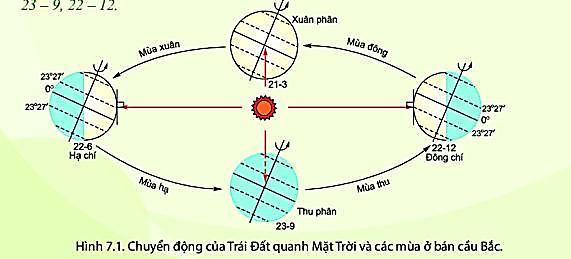 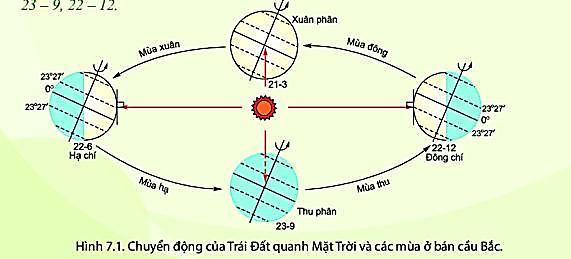 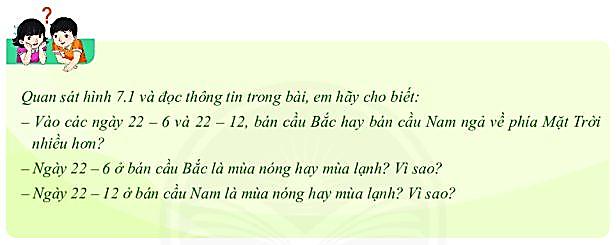 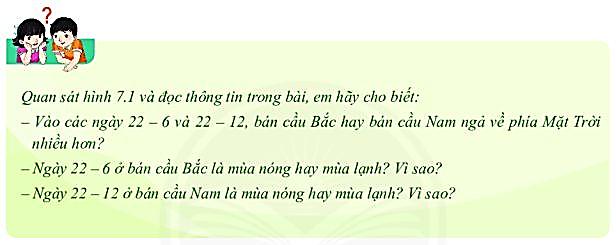 II. Hệ quả chuyển động của Trái Đất quanh Mặt Trời
1. Hiện tượng mùa
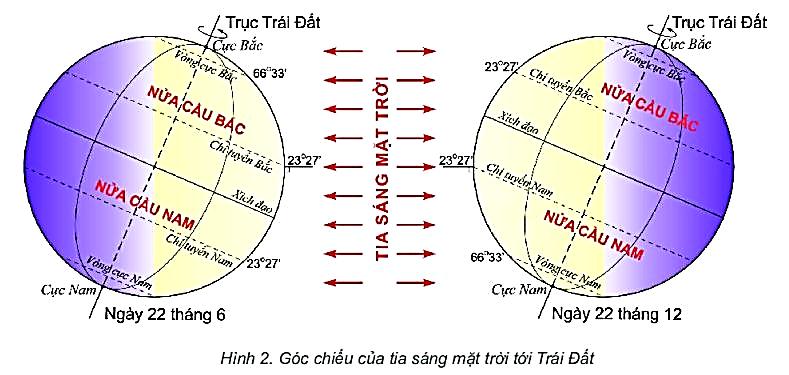 NGÀY 22/6 (HẠ CHÍ)
- Nửa cầu Bắc: mùa nóng
Vì nửa cầu Bắc ngả về Mặt Trời 
góc chiếu của tia sáng MT lớn
 nhận được nhiều ánh sáng và nhiệt

- Nửa cầu Nam: mùa lạnh
Vì nửa cầu Nam không ngả về Mặt Trời
🡪góc chiếu của tia sáng MT nhỏ
🡪 nhận được ít ánh sáng và nhiệt
II. Hệ quả chuyển động của Trái Đất quanh Mặt Trời
1. Hiện tượng mùa
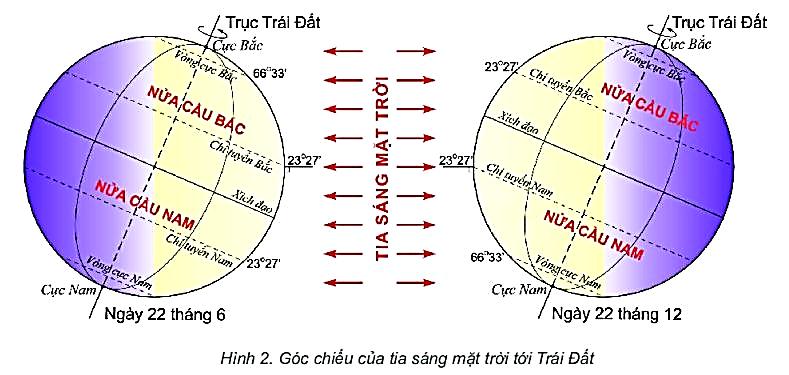 NGÀY 22/12 (ĐÔNG CHÍ)
- Nửa cầu Bắc: mùa lạnh
Vì nửa cầu Bắc không ngả về Mặt Trời 
góc chiếu của tia sáng MT nhỏ
 nhận được ít ánh sáng và nhiệt

- Nửa cầu Nam: mùa nóng
Vì nửa cầu Nam ngả về Mặt Trời
🡪góc chiếu của tia sáng MT lớn
🡪 nhận được nhiều ánh sáng và nhiệt
🡪 Mùa 2 nửa cầu Bắc và Nam trái ngược nhau.
II. Hệ quả chuyển động của Trái Đất quanh Mặt Trời
1. Hiện tượng mùa
Điền vào bảng sau về thời gian các mùa ở 2 nửa cầu
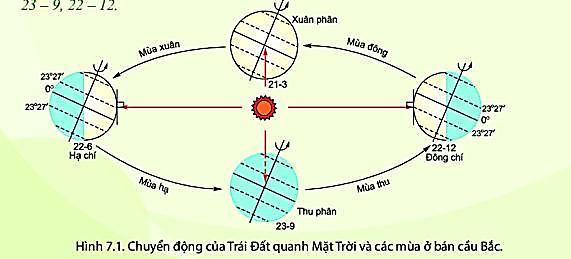 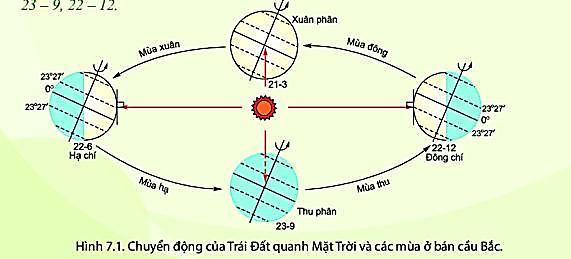 Xuân
Thu
Lạnh
Nóng
Đông
Hạ
Xuân
Thu
Nóng
Lạnh
Hạ
Đông
II. Hệ quả chuyển động của Trái Đất quanh Mặt Trời
1. Hiện tượng mùa
Sự phân hóa bốn mùa ở nước ta biểu hiện không rõ rệt lắm. Ở miền Bắc có đủ bốn mùa, tuy nhiên mùa xuân và mùa thu chỉ là những thời kì chuyển tiếp ngắn. Ở miền Nam hầu như nóng quanh năm, một năm phân làm hai mùa rõ rệt: mùa mưa và mùa khô
II. Hệ quả chuyển động của Trái Đất quanh Mặt Trời
1. Hiện tượng mùa
- Trong quá trình chuyển động Mặt Trời, nửa cầu Bắc và nửa cầu Nam luôn phiên chúc và ngả về phía Mặt Trời sinh ra các mùa.
- Sự phân bố ánh sáng, lượng nhiệt và các mùa ở 2 nửa cầu trái ngược nhau.
- Người ta chia 1 năm ra 4 mùa: Xuân, Hạ, Thu, Đông.
- Các mùa tính theo dương lịch  và âm - dương lich có khác nhau về thời gian bắt đầu và kết thúc.
II. Hệ quả chuyển động quanh Mặt Trời của Trái Đất
2. Hiện tượng ngày đêm dài - ngắn theo mùa
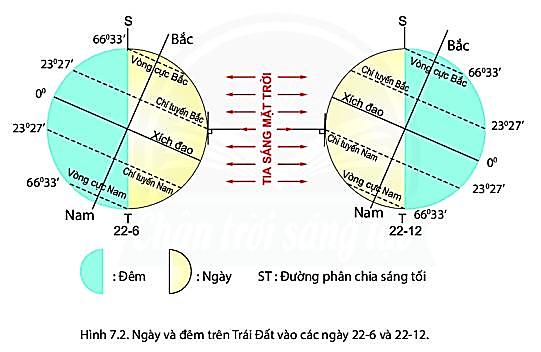 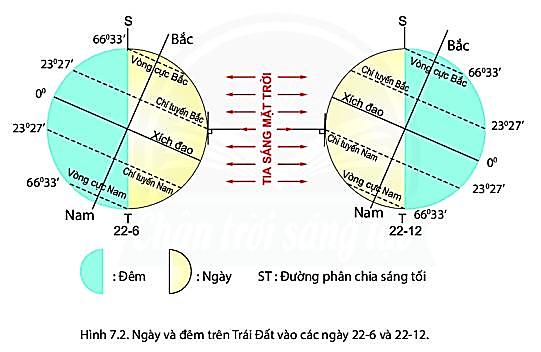 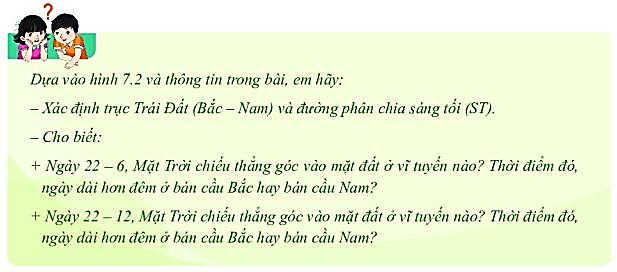 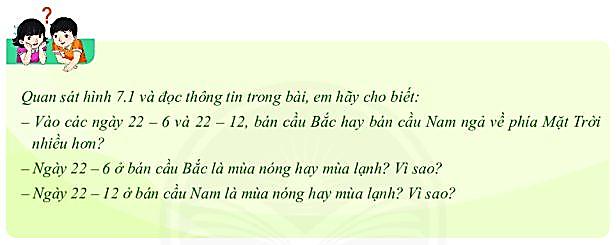 II. Hệ quả chuyển động của Trái Đất quanh Mặt Trời
2. Hiện tượng ngày đêm dài - ngắn theo mùa
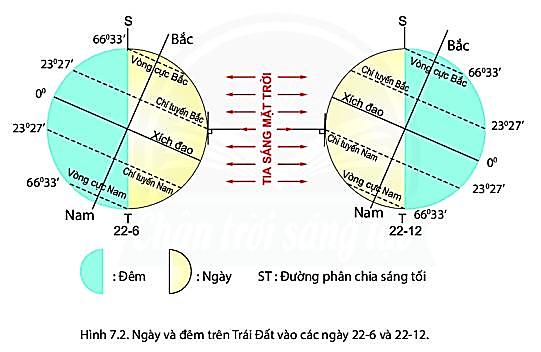 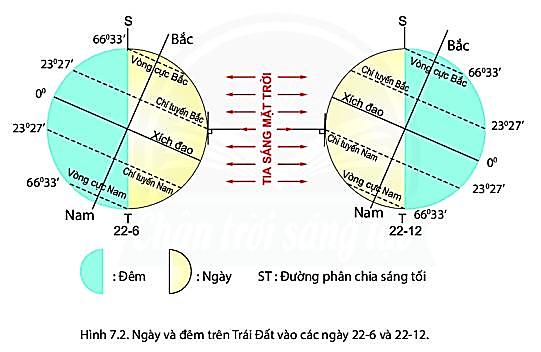 Điền bảng sau:
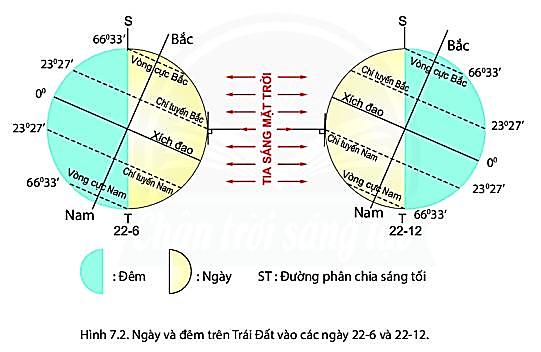 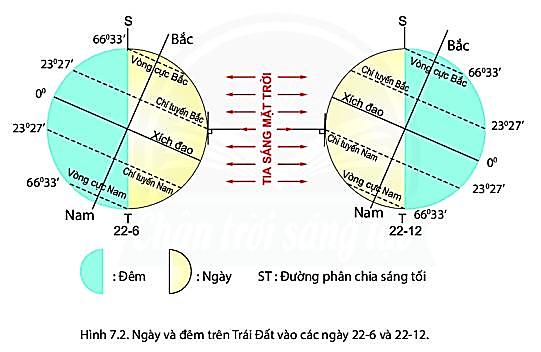 Nóng
Ngày > đêm
Lạnh
Ngày < đêm
Lạnh
Nóng
Ngày > đêm
Ngày < đêm
2. Hiện tượng ngày đêm dài - ngắn theo mùa
- Do đường phân chia sáng tối không trùng với trục TĐ, nên các địa điểm ở nửa cầu Bắc, nửa cầu Nam có hiện tượng ngày, đêm dài ngắn khác nhau theo vĩ độ (càng về hai cực càng biểu hiện rõ)
- Do mùa ở hai bán cầu diễn ra ngược nhau nên độ dài ngày, đêm ở hai bán cầu cũng ngược nhau. Khi bán cầu Bắc có ngày dài đêm ngắn thì ở bán cầu Nam sẽ là ngày ngắn đêm dài
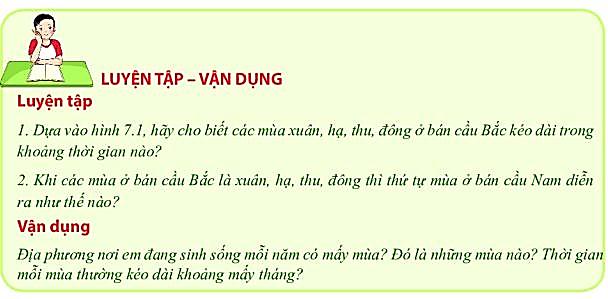 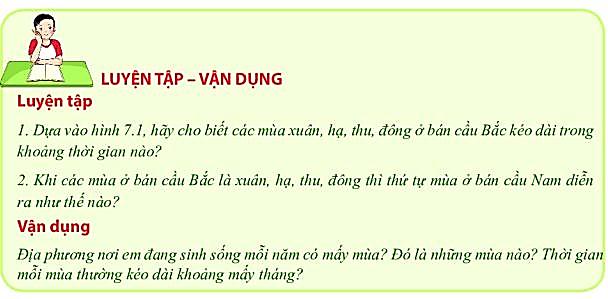 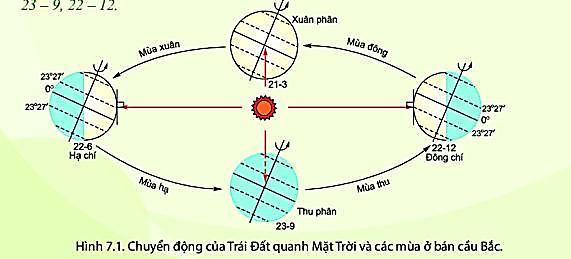 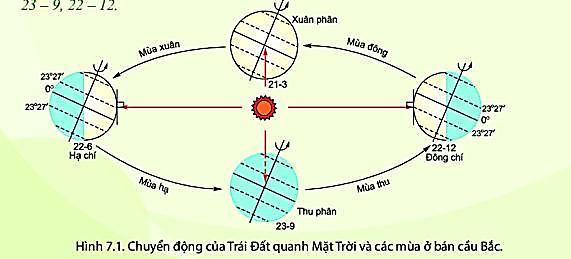 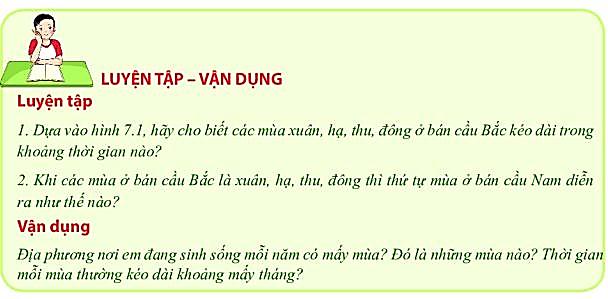 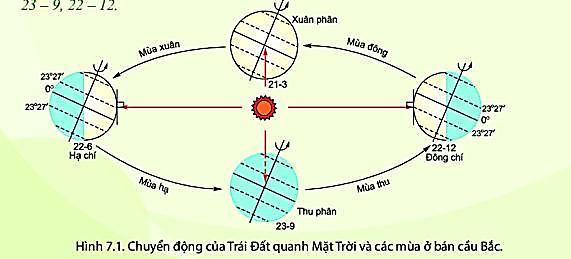 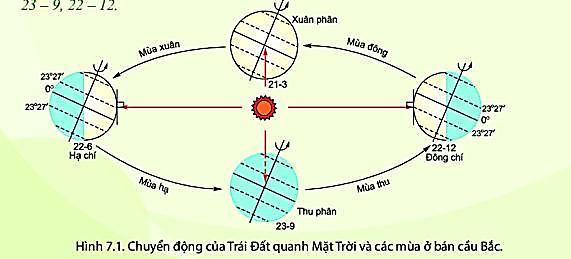 Xuân
Thu
Lạnh
Nóng
Đông
Hạ
Xuân
Thu
Nóng
Lạnh
Hạ
Đông
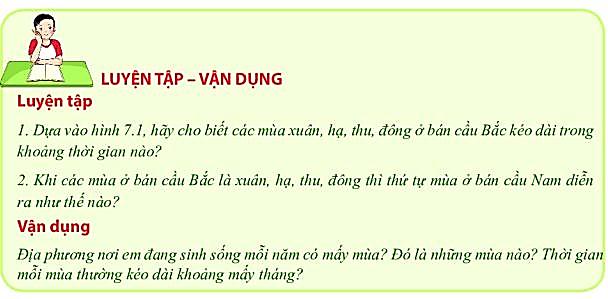 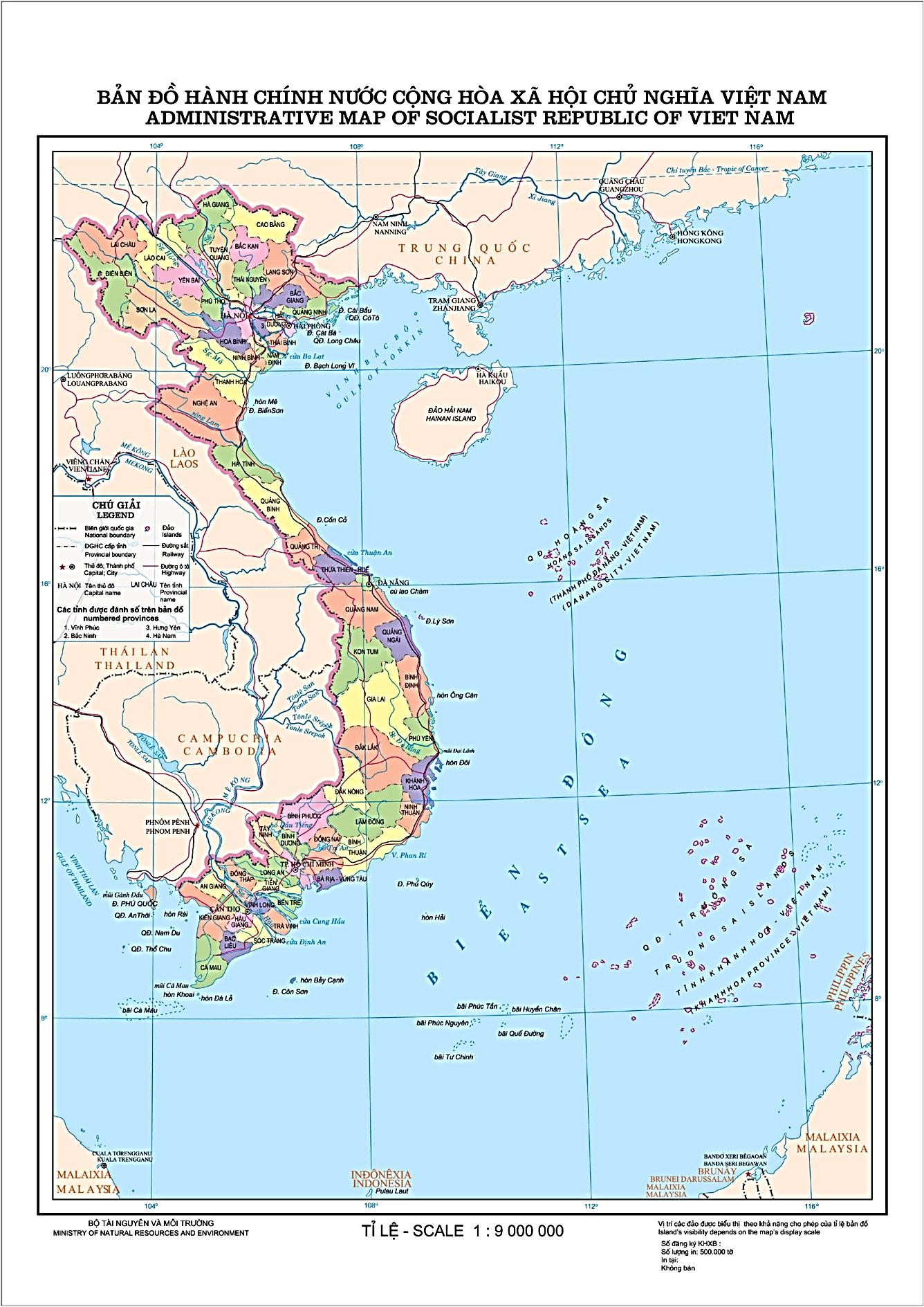 NỘI DUNG CHÍNH
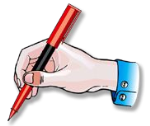 BÀI 7: CHUYỂN ĐỘNG CỦA TRÁI ĐẤT QUAY QUANH MẶT TRỜI VÀ HỆ QUẢ
I. Chuyển động của Trái Đất quanh Mặt Trời
+ Hình dạng quỹ đạo :………………………………………...................
+ Hướng chuyển động:…………………………………………………..
+ Thời gian quay hết 1 vòng :……………………………………...............
+ Góc nghiêng và hướng của trục: ………………………………………….
Hình elip gần tròn
Tây sang Đông (ngược chiều kim đồng hồ)
365 ngày 6 giờ (≈ 1 năm)
Trục nghiêng 66o33’ trên mặt phẳng quỹ đạo và không đổi hướng.
II. Hệ quả chuyển động của Trái Đất quanh Mặt Trời
1. Hiện tượng mùa
- Mùa 2 nửa cầu Bắc và Nam trái ngược nhau.
Thu
Xuân
Lạnh
Nóng
Đông
Hạ
Xuân
Thu
Nóng
Lạnh
Hạ
Đông
2. Hiện tượng ngày - đêm dài ngắn theo mùa
- Nửa cầu mùa nóng: Ngày dài hơn đêm.
- Nửa cầu mùa lạnh: Đêm dài hơn ngày.
- Xích đạo: Ngày = đêm